SHOW ME THE MONEY!Financial Wellness Seminar
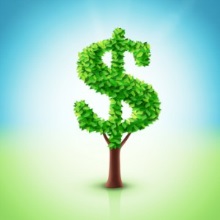 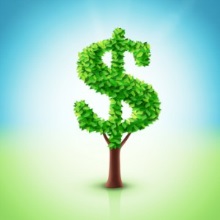 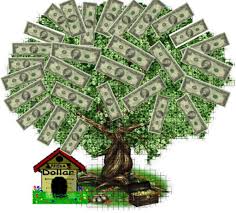 How do I Build a solid financial house?    How do I pay off my debt years sooner? What are the three Ds of investing, and   how do they work?  
 How does my life insurance policy really work? 
 Why do people own financial products, but not have a strategy?
Get the answers to these questions by joining us for an educational 
Financial Wellness Workshop! 

Date:  Saturday May 31, 2014 
Time:   9:30 – 11:30 am 

Register at: www.TIROLIFECOACHING.com   


Seminar  Event Fee:  $25.00  per person 
Location:  The Sheridan 
360 Sheridan Way 
Palo Alto, CA. 94306
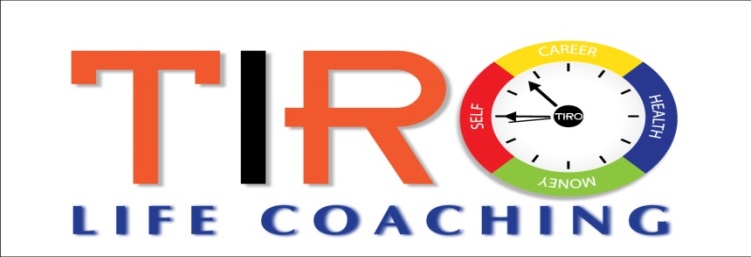